WORLD OF DRONE
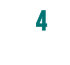 Drone Application: Surveillance
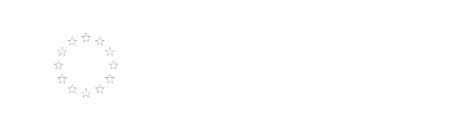 1
Drone Application: Surveillance
Aerial surveillance of large areas is possible with low-cost UAV.
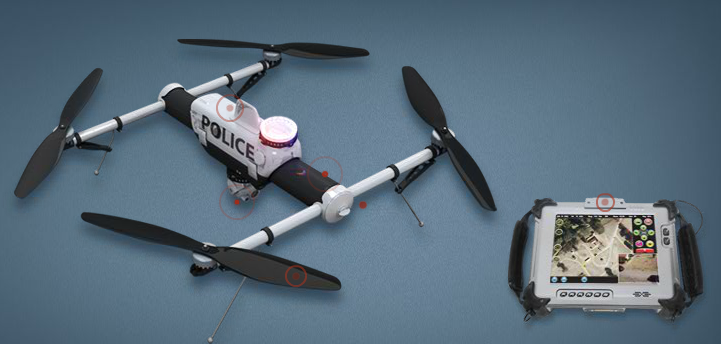 2
Drone Application: Surveillance
Surveillance applications include livestock monitoring, wildfire mapping, pipeline security, home security, road patrol and antipiracy.
3
Drone Application: Surveillance
UAVs in commercial aerial surveillance is expanding with the advent of automated object detection.
4